Heuristic Search
Heuristic Search
Best First Search
A*
Heuristic Search
Heuristic search exploits additional knowledge about the problem that helps direct search to more promising paths.
A heuristic function that gives us an estimate of how far we are from a goal.
Example:




How do we use heuristics?
7
8
4
3
5
1
6
2
1
2
3
4
5
6
7
8
D
FWD
FW  C
C
Sometimes we can tell that some states appear better that others...
Informed Search
Add domain-specific information to select the best path along which to continue searching
Define a heuristic function, h(n), that estimates the “goodness” of a node n. 
Specifically, h(n) = estimated cost (or distance) of minimal cost path from n to a goal state. 
The heuristic function is an estimate, based on domain-specific information that is computable from the current state description, of how close we are to a goal
Greedy Search
f(N) = h(N)  greedy best-first
1
2
3
4
5
6
7
8
5
8
4
2
1
7
3
6
Heuristic Function
Function h(N) that estimate the cost of the cheapest path from node N to goal node.
 Example: 8-puzzle
h(N) = number of misplaced tiles        = 6
goal
N
Heuristics for 8-puzzle II
3
1
2
2
8
3
4
4
5
5
6
6
7
7
1
8
3
3
Current State
2 spaces
The Manhattan Distance (not including the blank)
8
3 spaces
Goal State
8
1
In this case, only the “3”, “8” and “1” tiles are misplaced, by 2, 3, and 3 squares respectively,  so the heuristic function evaluates to 8.
In other words, the heuristic is telling us, that it thinks a solution is available in just 8 more moves.
3 spaces
1
Total 8
Notation:   h(n)            h(current state) = 8
1
2
3
4
5
6
7
8
5
8
4
2
1
7
3
6
Heuristic Function
Function h(N) that estimate the cost of the cheapest path from node N to goal node.
 Example: 8-puzzle
h(N) = sum of the distances of 
           every tile to its goal position
        = 2 + 3 + 0 + 1 + 3 + 0 + 3 + 1
        = 13
goal
N
Robot Navigation
8
7
6
5
4
3
2
3
4
5
6
7
5
4
3
5
6
3
2
1
0
1
2
4
7
6
5
8
7
6
5
4
3
2
3
4
5
6
Robot Navigation
f(N) = h(N), with h(N) = Manhattan distance to the goal
Robot Navigation
f(N) = h(N), with h(N) = Manhattan distance to the goal
8
7
6
5
4
3
2
3
4
5
6
7
5
4
3
5
0
6
3
2
1
0
1
2
4
7
7
6
5
8
7
6
5
4
3
2
3
4
5
6
1
2
3
4
5
6
7
8
5
8
4
2
1
7
3
6
8-Puzzle
N
goal
h1(N) = number of misplaced tiles = 6
h2(N) = sum of distances of each tile to goal = 13
8-Puzzle
Where score function for a non-central tile is 2 if it is not followed by the correct tile in clockwise order and 0 otherwise
h3(N) = (sum of distances of each tile to goal)              + 3 x (sum of score functions for each tile) = 2+3+0+1+3+0+3+1+3x(2+2+2+2+2+0+2) = 49           is not admissible
Heuristic search of a hypothetical state space (Fig. 4.4)
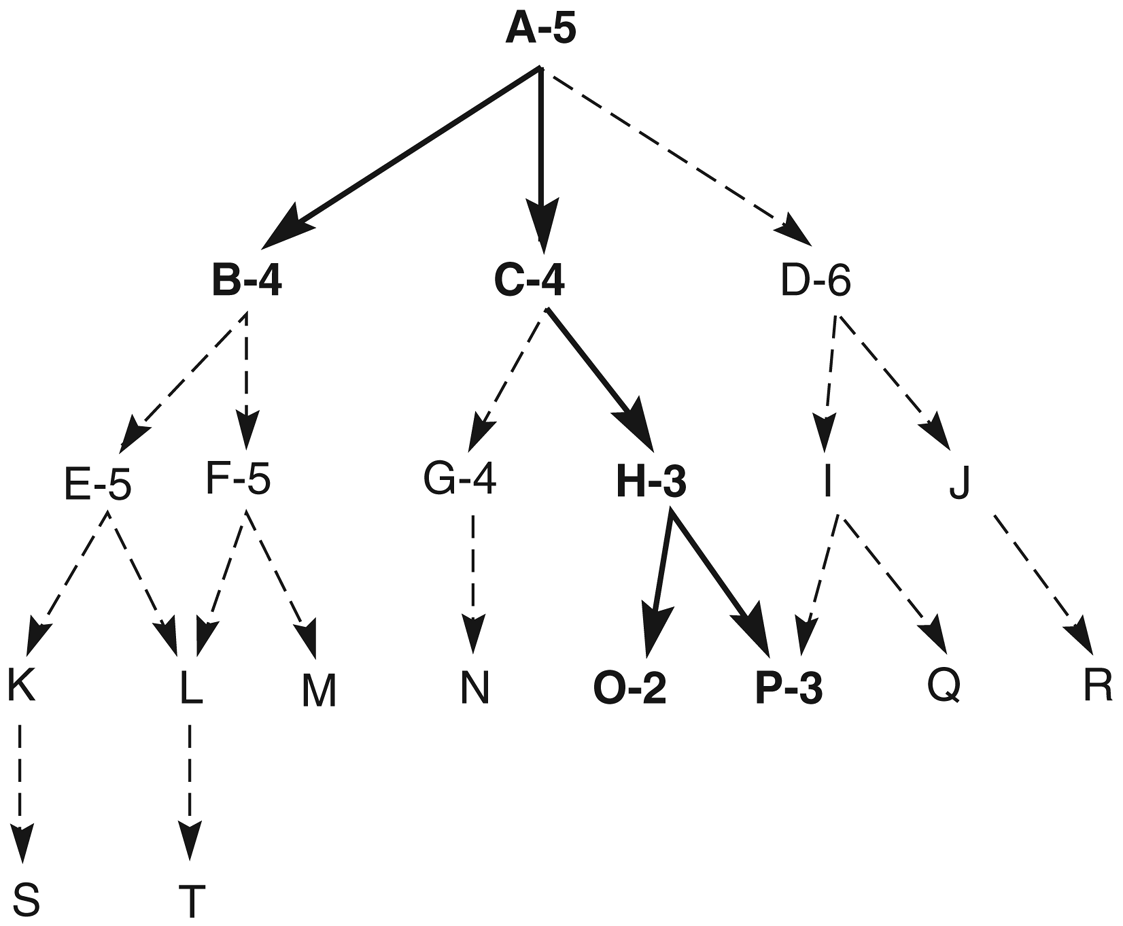 node
The heuristic value 
of the node
Take the DFS algorithm
Function depth_first_search;
begin  open := [Start];  closed := [ ];  while open  [ ] do    begin      remove leftmost state from open, call it X;      if X is a goal then return SUCCESS        else begin          generate children of X;          put X on closed;          discard remaining children of X if already on open or closed          put remaining children on left end of open        end      end;  return FAILend.
new
Add the children to OPEN with respect to their heuristic value
Function best_first_search;
begin  open := [Start];  closed := [ ];  while open  [ ] do    begin      remove leftmost state from open, call it X;      if X is a goal then return SUCCESS        else begin          generate children of X;          assign each child their heuristic value;          put X on closed;          (discard remaining children of X if already on open or closed)          put remaining children on open          sort open by heuristic merit (best leftmost)        end      end;  return FAILend.
will be handled differently
Heuristic search of a hypothetical state space
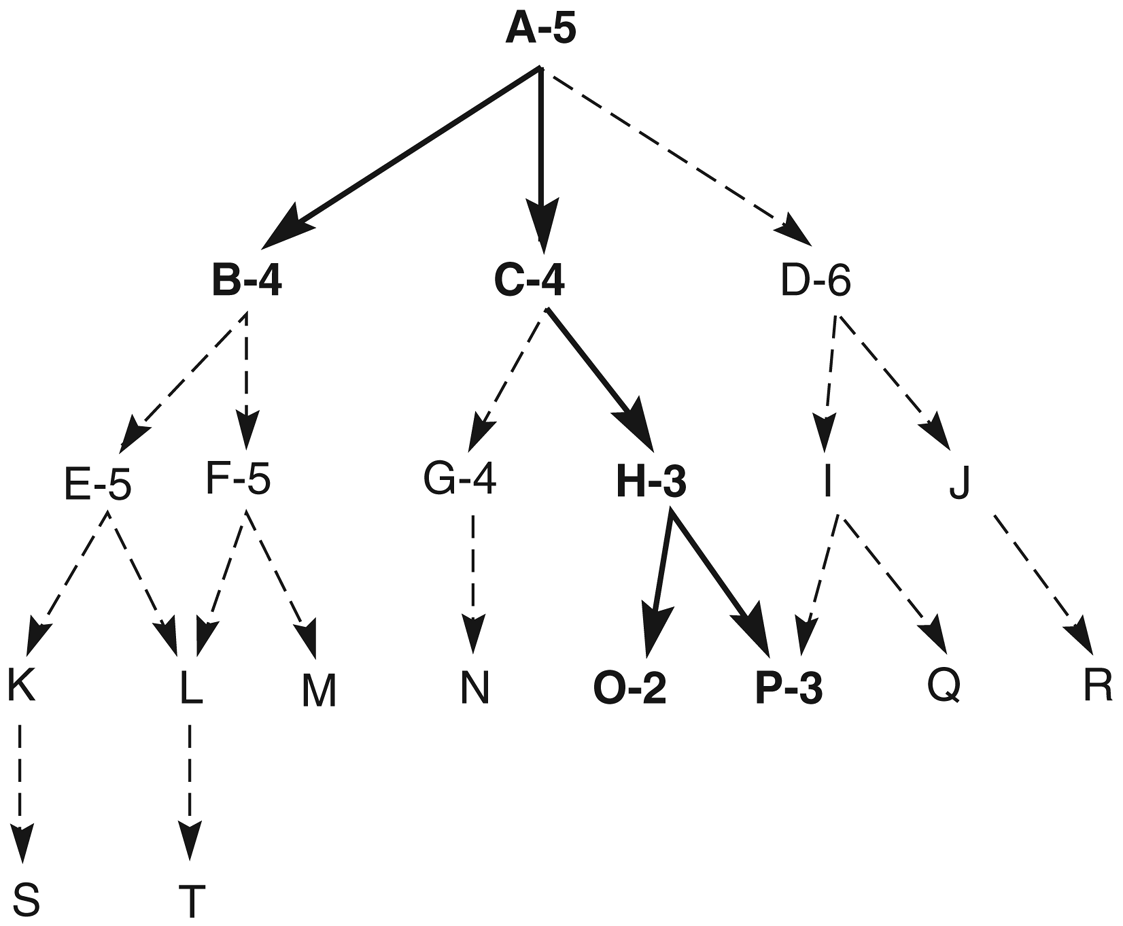 A trace of the execution of best_first_search for Fig. 4.4
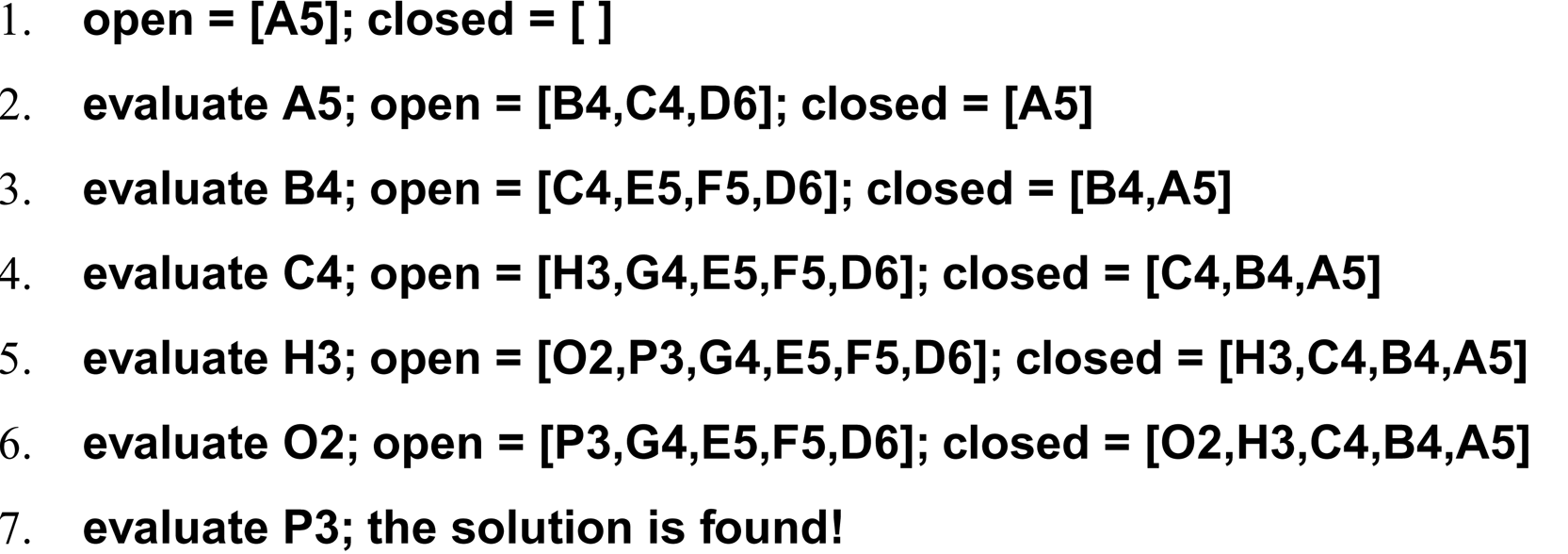 Heuristic search of a hypothetical state space with open and closed highlighted
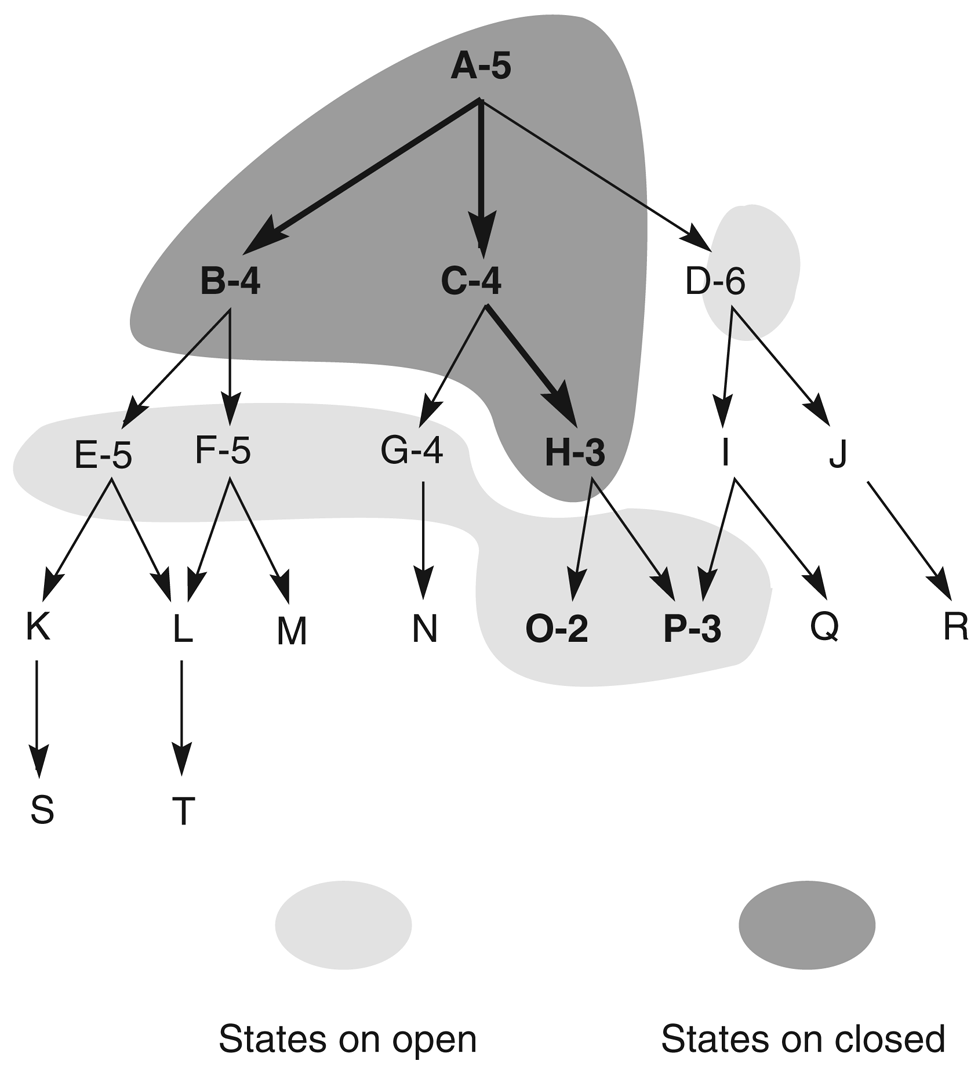 Greedy BFS Example
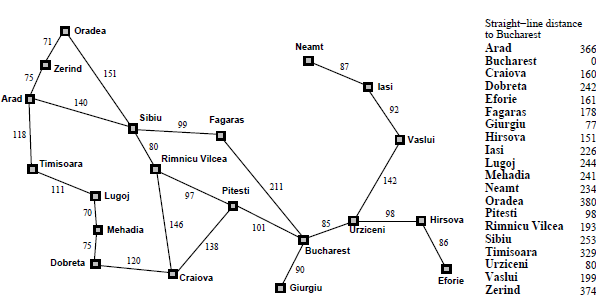 Greedy best-first search example
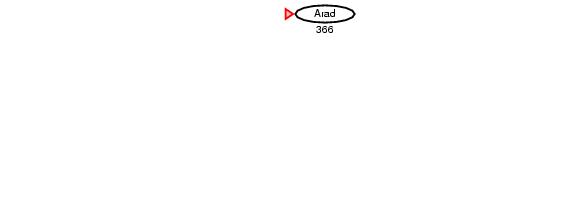 Greedy best-first search example
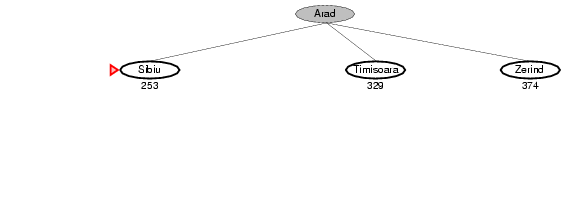 Greedy best-first search example
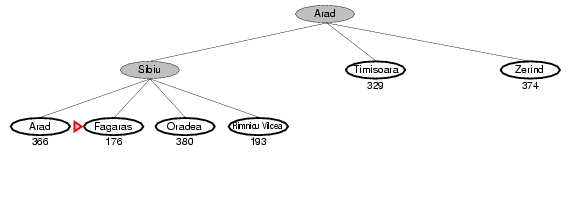 Greedy best-first search example
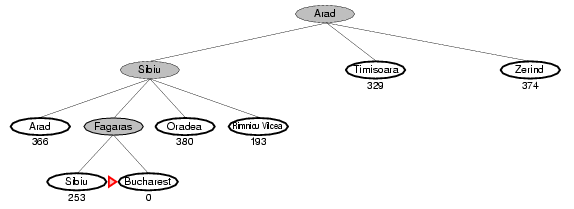 A Quick Review - Again
g(n) = cost from the initial state to the current state n

h(n) = estimated cost of the cheapest path from node n to a goal node

f(n) = evaluation function to select a node for expansion (usually the lowest cost node)
January 31, 2006
AI: Chapter 4: Informed Search and Exploration
26
A* Search
A* (A star) is the most widely known form of Best-First search
It evaluates nodes by combining g(n) and h(n)
f(n) = g(n) + h(n)
Where
g(n) = cost so far to reach n
h(n) = estimated cost to goal from n
f(n) = estimated total cost of path through n
January 31, 2006
AI: Chapter 4: Informed Search and Exploration
27
The heuristic f applied to states in the 8-puzzle
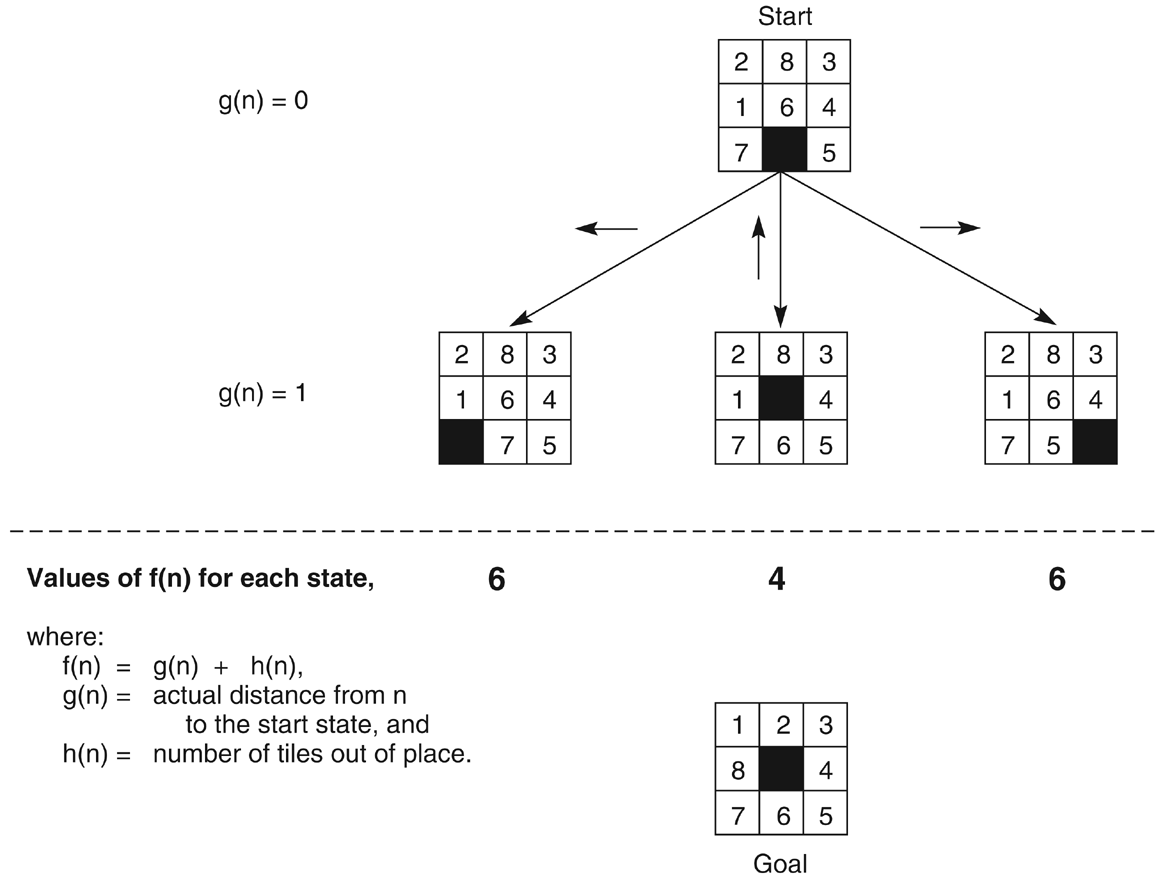 The successive stages of OPEN and CLOSED
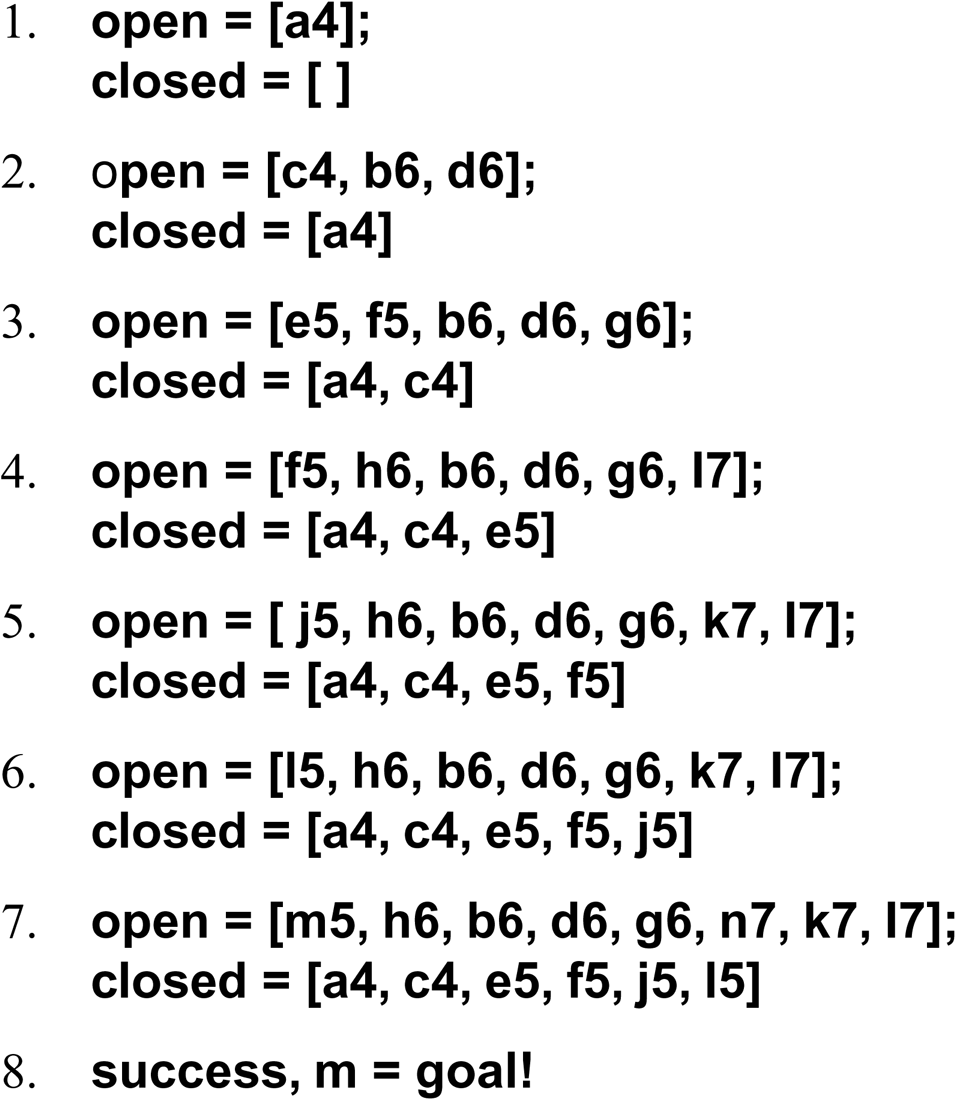 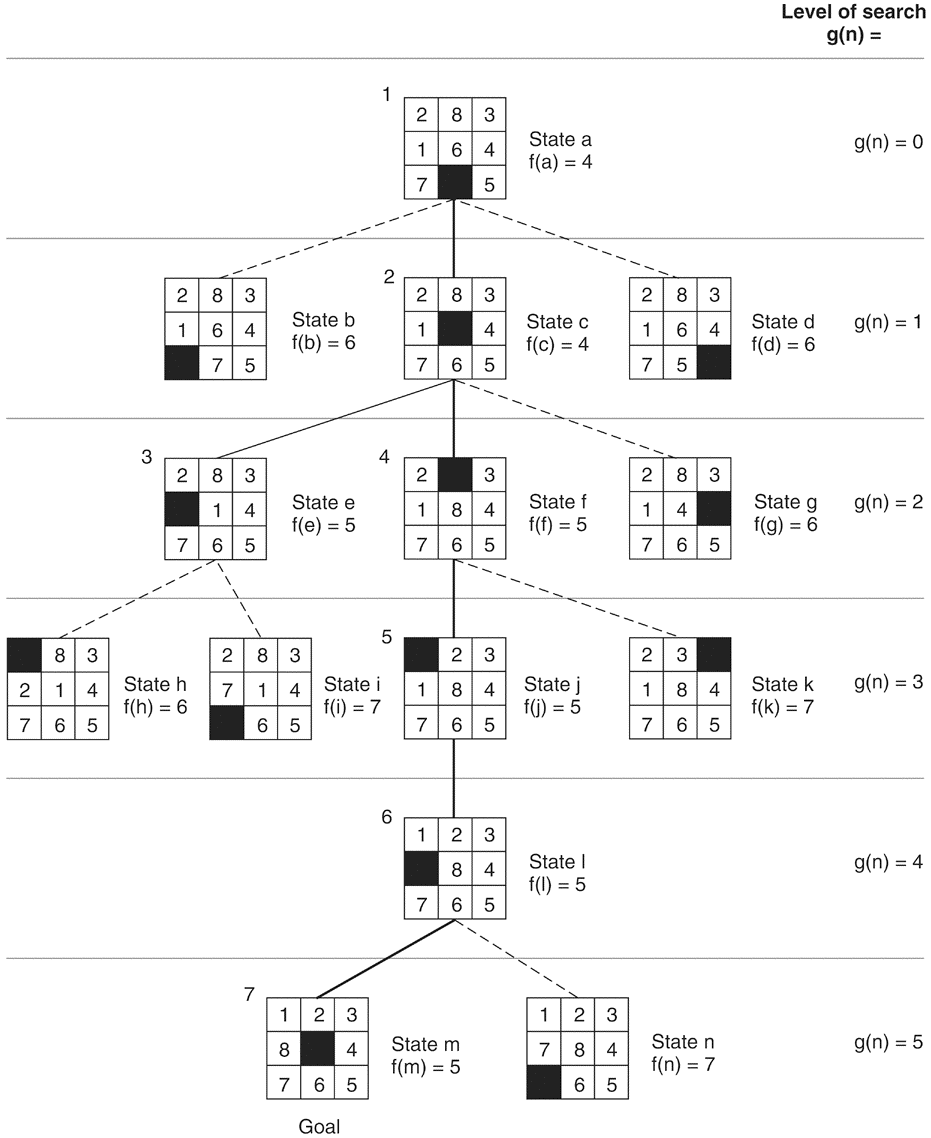 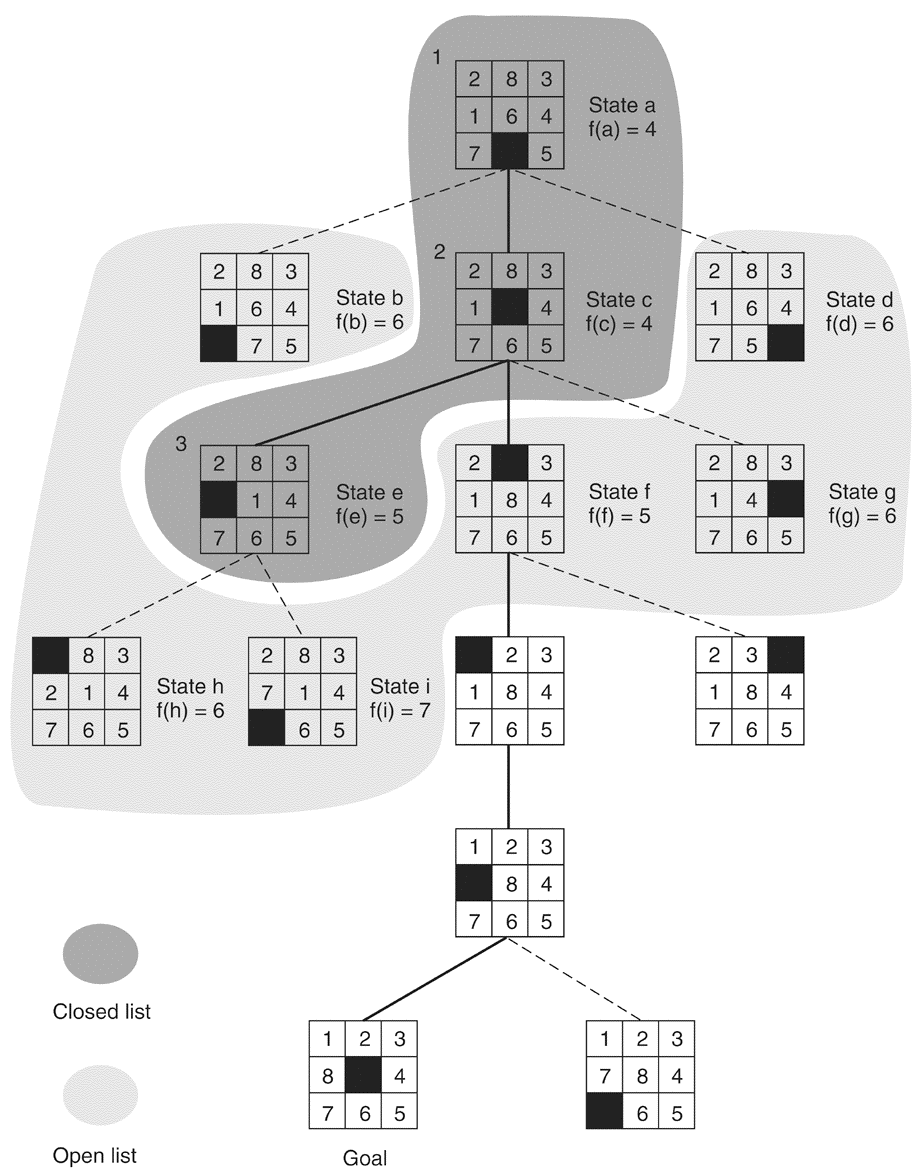 Greedy Best-First Search
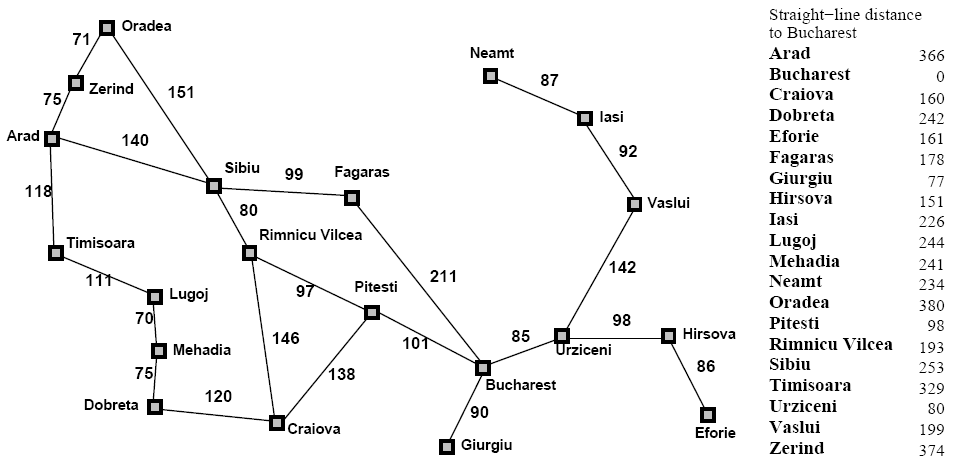 January 31, 2006
AI: Chapter 4: Informed Search and Exploration
32
A* Search
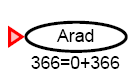 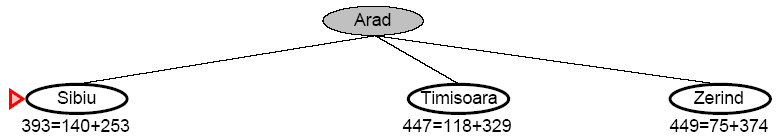 January 31, 2006
AI: Chapter 4: Informed Search and Exploration
33
A* Search
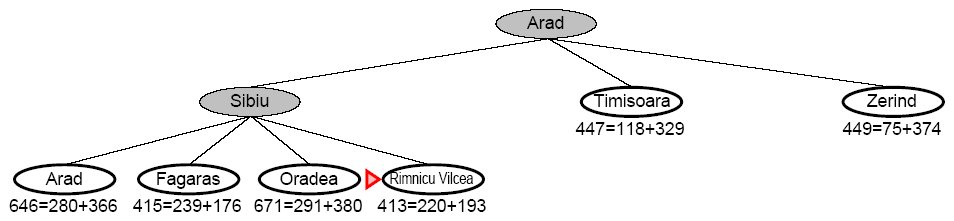 January 31, 2006
AI: Chapter 4: Informed Search and Exploration
34
A* Search
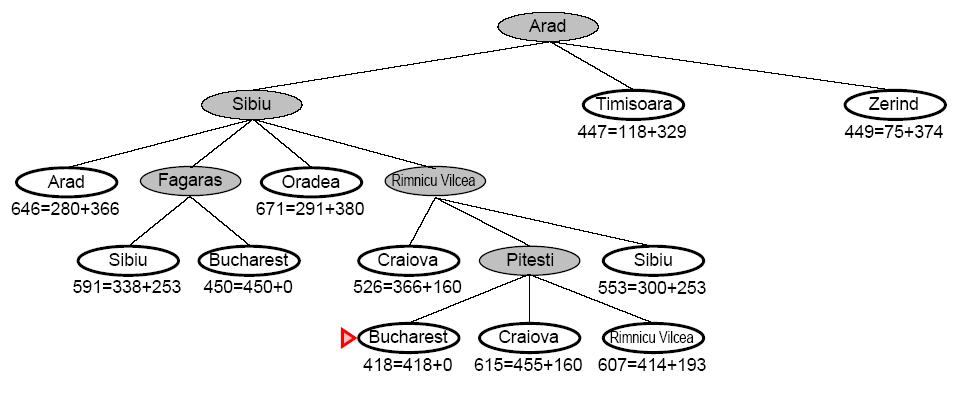 January 31, 2006
AI: Chapter 4: Informed Search and Exploration
35
3
3
4
5
3
4
2
4
2
1
3
3
0
4
5
4
8-Puzzle
f(N) = h(N) = number of misplaced tiles
goal
8-Puzzle
6
5
2
5
2
1
3
4
0
4
6
5
f(N) = h(N) =  distances of tiles to goal
goal
8-Puzzle
3+3
1+5
2+3
3+4
5+2
0+4
3+2
4+1
2+3
1+3
5+0
3+4
1+5
2+4
f(N) = g(N) + h(N) 
with h(N) = number of misplaced tiles
goal
3+8
2+9
5+6
4+7
3+8
8
7
6
5
4
3
2
3
4
5
6
7+2
7
5
4
3
5
6+1
8+3
6+1
6
3
2
1
0
1
2
4
7+2
7+0
6+1
7
6
5
8+1
6+1
8
7
6
5
4
3
2
3
4
5
6
7+2
3+8
2+9
2+9
3+10
5+4
4+5
3+6
8+3
7+4
6+3
2+7
5+6
4+7
2+9
1+10
4+5
3+6
2+7
7+4
6+5
5+6
3+8
4+7
3+8
1+10
0+11
7+2
6+3
6+3
5+4
Robot Navigation
f(N) = g(N)+h(N), with h(N) = Manhattan distance to goal
7+0
8+1
Iterative Deepening A* (IDA*)
Use f(N) = g(N) + h(N) with admissible and consistent h
Each iteration is depth-first with cutoff on the value of f of expanded nodes
8-Puzzle
4
6
f(N) = g(N) + h(N) 
with h(N) = number of misplaced tiles
Cutoff=4
8-Puzzle
4
4
6
6
f(N) = g(N) + h(N) 
with h(N) = number of misplaced tiles
Cutoff=4
8-Puzzle
4
5
4
6
6
f(N) = g(N) + h(N) 
with h(N) = number of misplaced tiles
Cutoff=4
8-Puzzle
5
4
5
4
6
6
f(N) = g(N) + h(N) 
with h(N) = number of misplaced tiles
Cutoff=4
6
5
4
5
4
6
6
8-Puzzle
f(N) = g(N) + h(N) 
with h(N) = number of misplaced tiles
Cutoff=4
4
6
8-Puzzle
f(N) = g(N) + h(N) 
with h(N) = number of misplaced tiles
Cutoff=5
4
4
6
6
8-Puzzle
f(N) = g(N) + h(N) 
with h(N) = number of misplaced tiles
Cutoff=5
8-Puzzle
4
5
4
6
6
f(N) = g(N) + h(N) 
with h(N) = number of misplaced tiles
Cutoff=5
8-Puzzle
4
5
4
7
6
6
f(N) = g(N) + h(N) 
with h(N) = number of misplaced tiles
Cutoff=5
8-Puzzle
4
5
5
4
7
6
6
f(N) = g(N) + h(N) 
with h(N) = number of misplaced tiles
Cutoff=5
8-Puzzle
4
5
5
5
4
7
6
6
f(N) = g(N) + h(N) 
with h(N) = number of misplaced tiles
Cutoff=5
8-Puzzle
4
5
5
5
4
7
6
6
f(N) = g(N) + h(N) 
with h(N) = number of misplaced tiles
Cutoff=5
About Heuristics
Heuristics are intended to orient the search along promising paths
The time spent computing heuristics must be recovered by a better search
After all, a heuristic function could consist of solving the problem; then it would perfectly guide the search
Deciding which node to expand is sometimes called meta-reasoning
Heuristics may not always look like numbers and may involve large amount of knowledge
When to Use Search Techniques?
The search space is small, and
There is no other available techniques, or
It is not worth the effort to develop a more efficient technique
 The search space is large, and
There is no other available techniques, and
There exist “good” heuristics